Islam
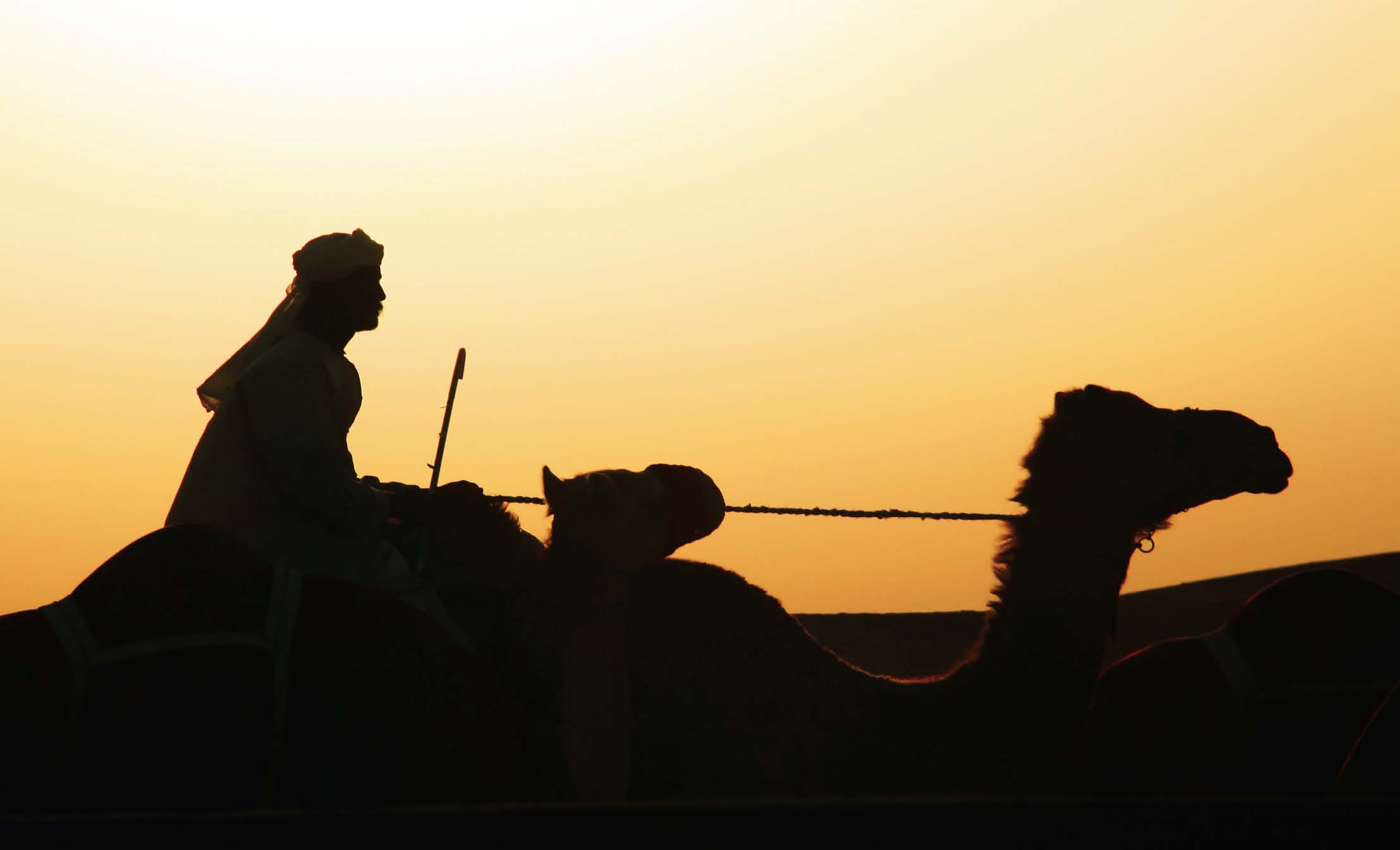 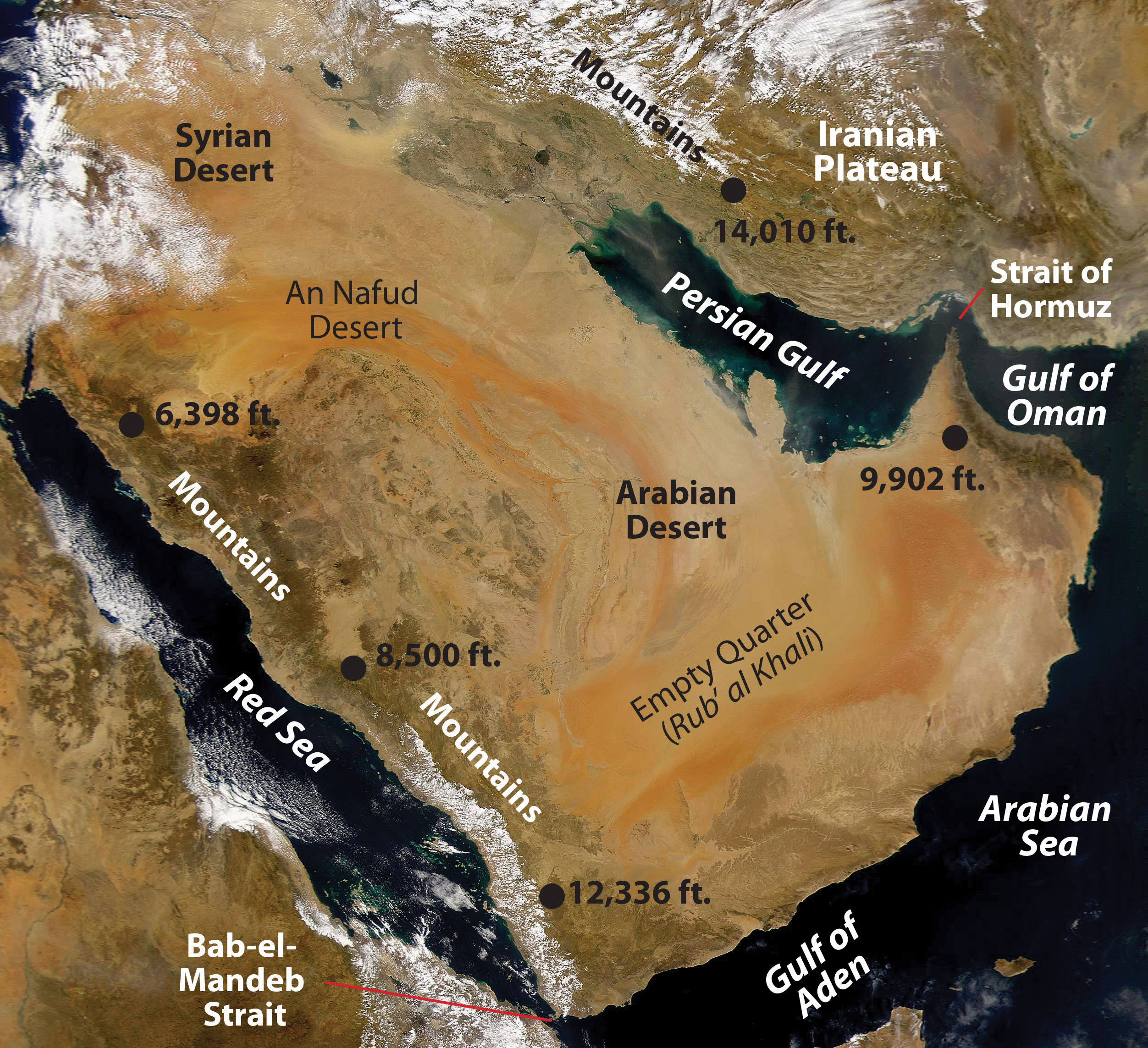 [Speaker Notes: What do you see?
What is a peninsula?
What is a strait?
Is it all desert?]
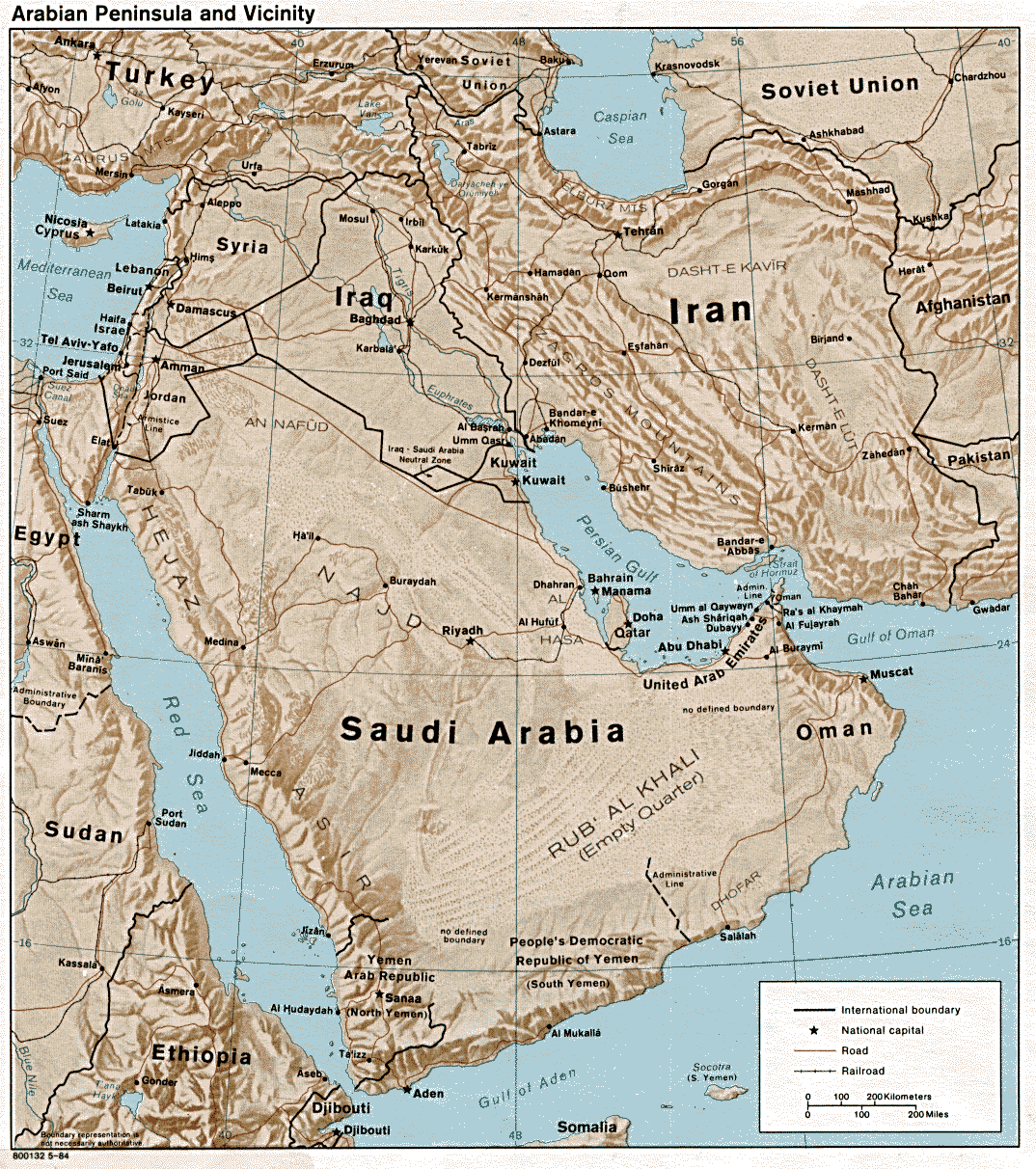 90% Desert
Hot & Dry
No permanent lakes or rivers
Empty Quarter is largest sand desert in world
Dunes 
800 Ft High
100s miles long
Ringed with mountains
Amazing Coasts
Unique Wildlife
[Speaker Notes: Desert north/south
Cities are built where there isn't desert
Figured out how to cross desert.]
Oryx
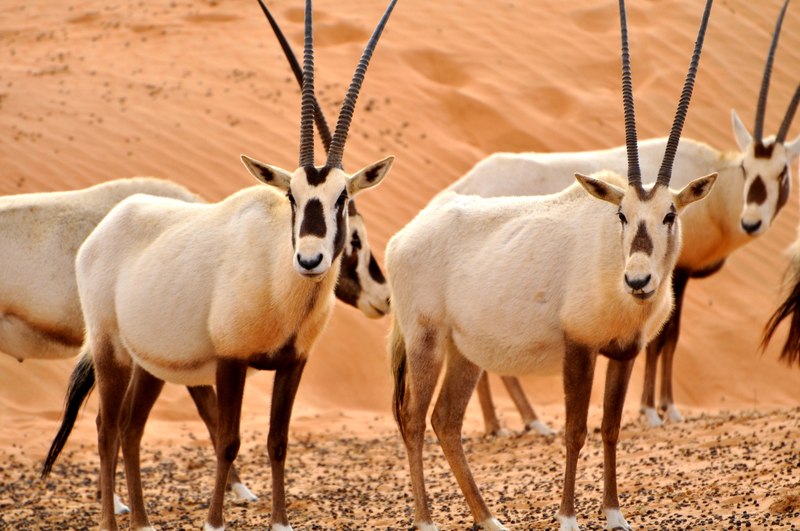 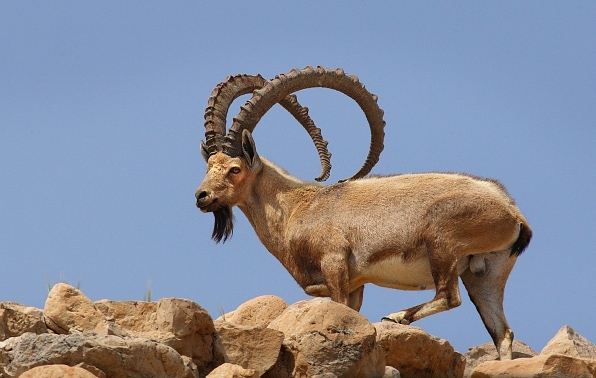 Ibex
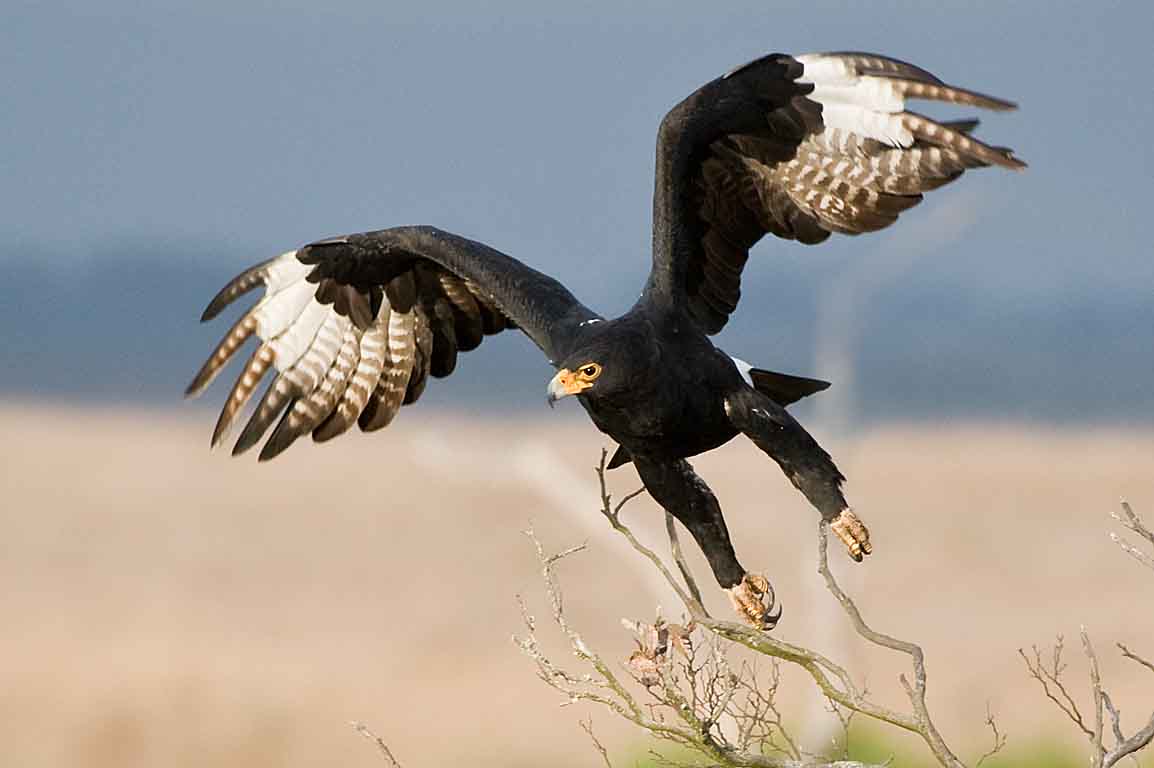 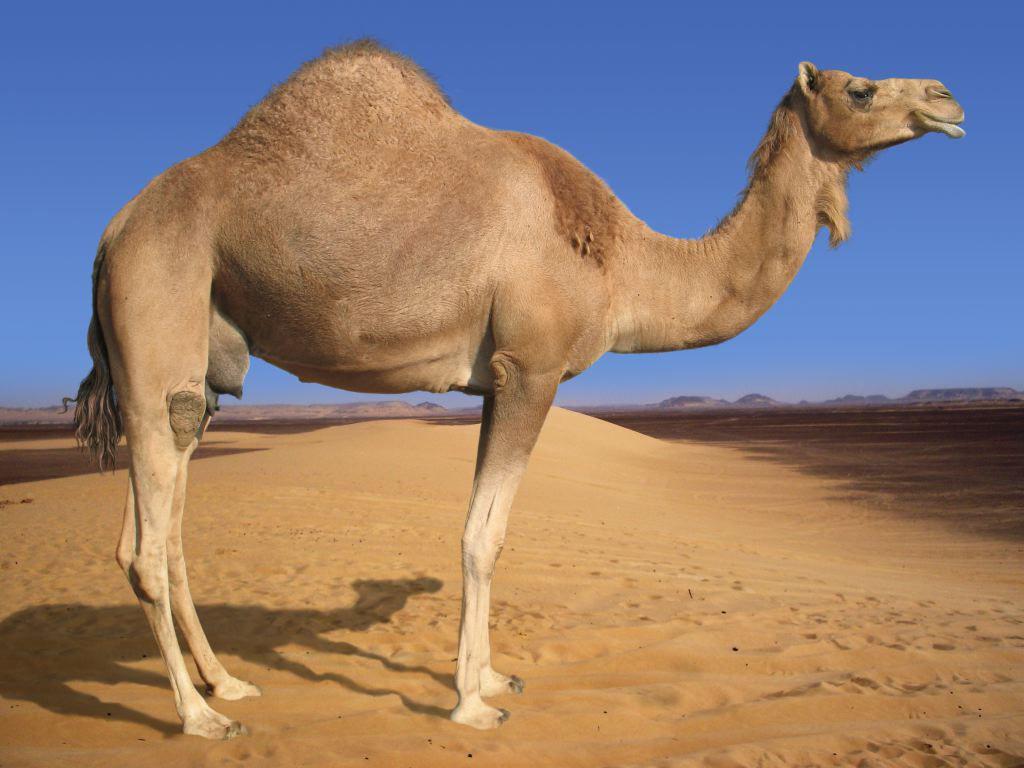 Verreaux's Eagle
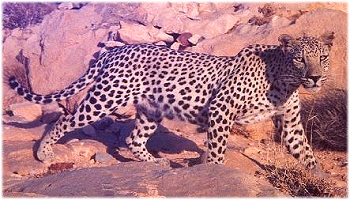 Camel
Arabian Leopard
[Speaker Notes: oryx -less than 200 in the world. As hearty as camels. White?
Ibex -ram
Camel- what do you think is in the hump? Fat
-long legs, split toes and big feet, translucent eye lids, 
Arabian leopard
Black eagle- coastal mountains]
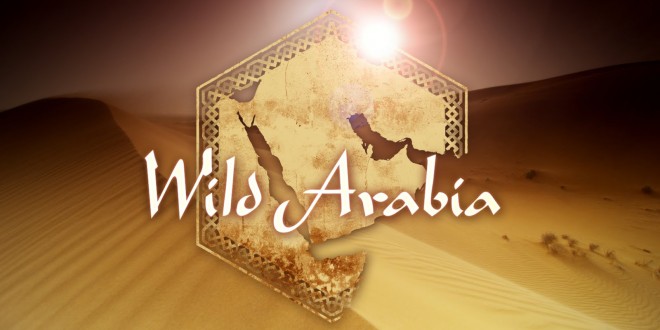 BBC's Wild Arabia
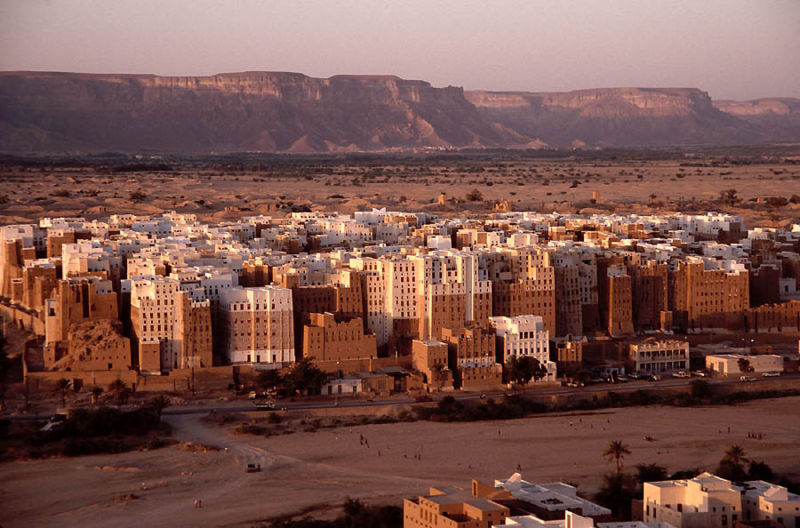 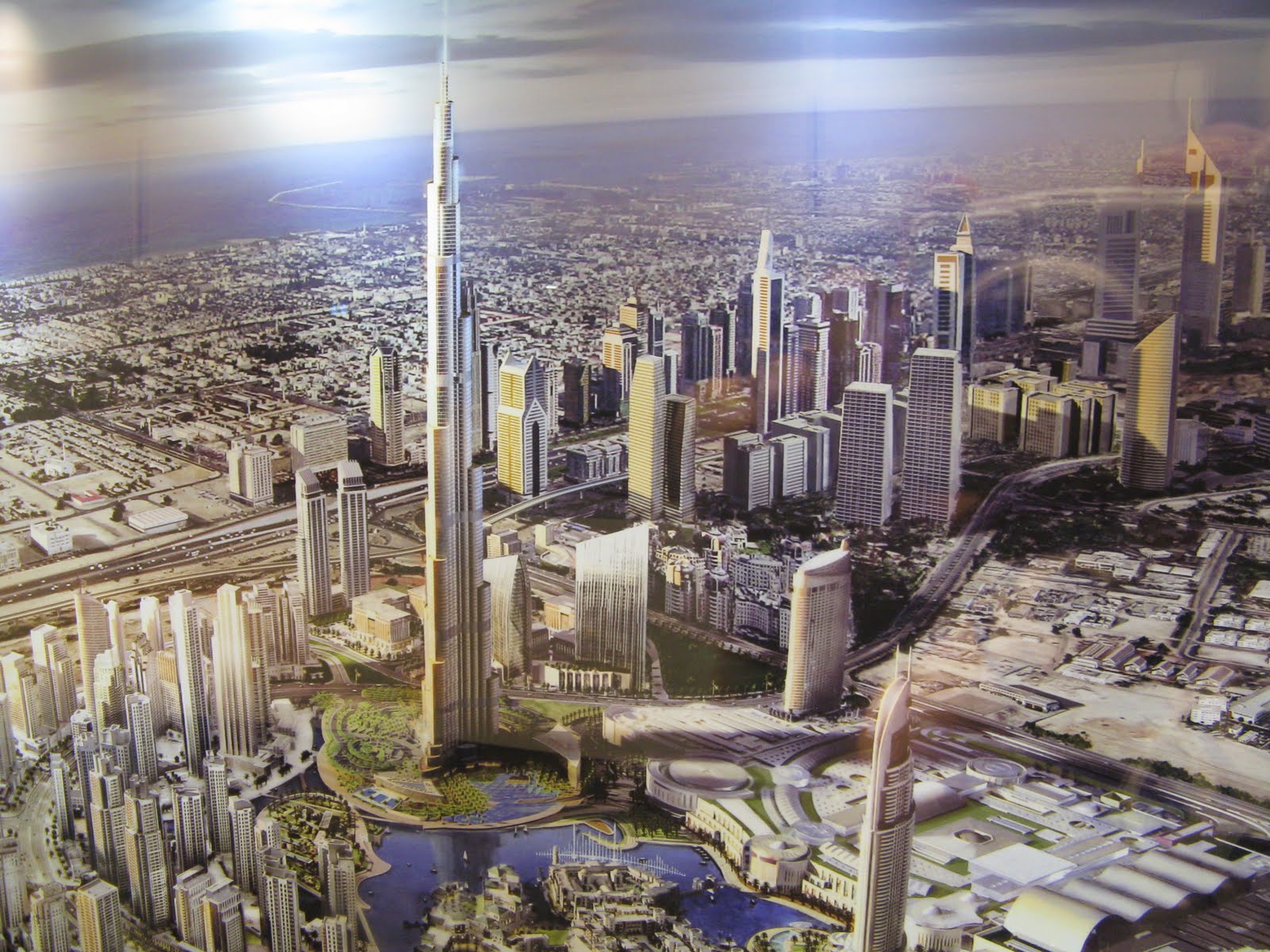 Riyadh
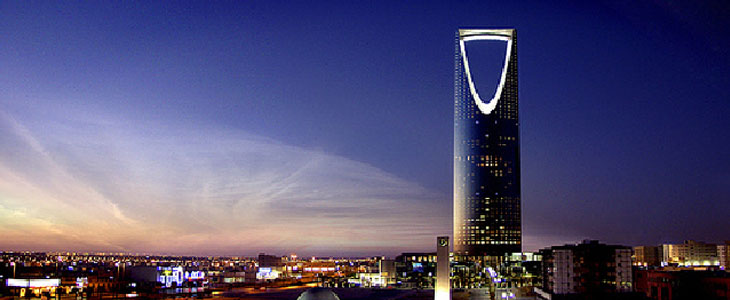 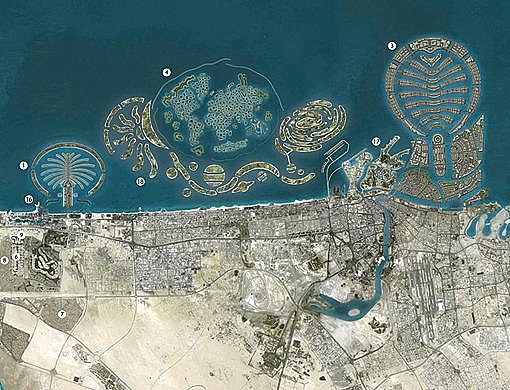 Yemen
Dubai
[Speaker Notes: What do you think of when you think of desert cities?
Ours is Las Vegas. Why are the ceilings white?
Reeyawd
Dubai richest city]
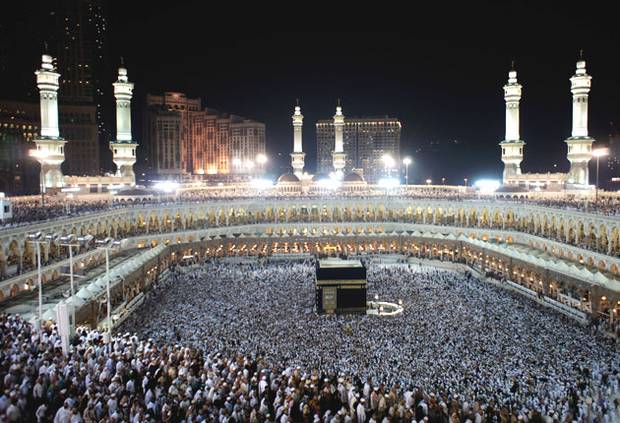 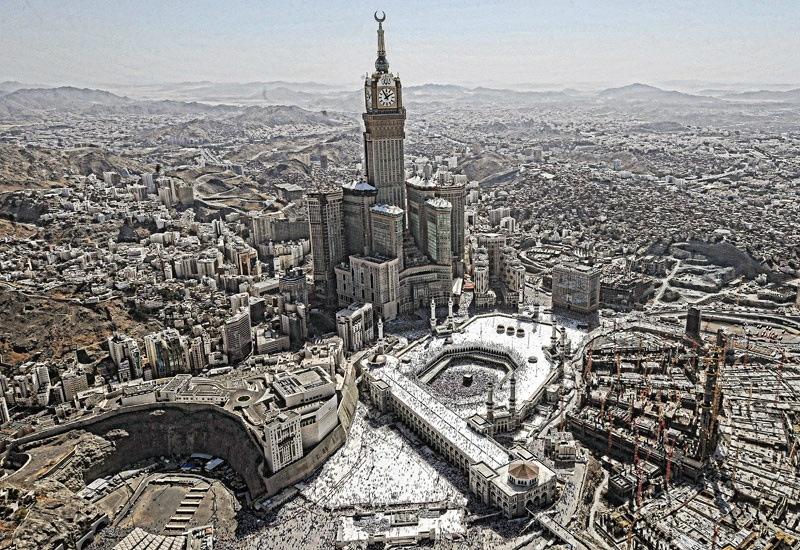 Mosque
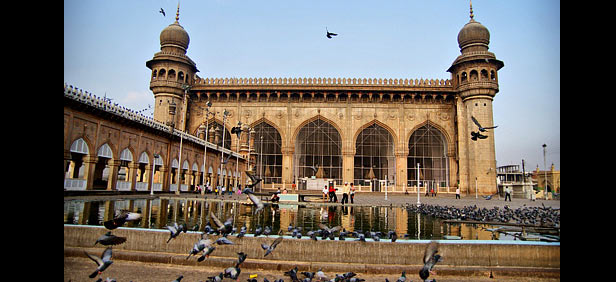 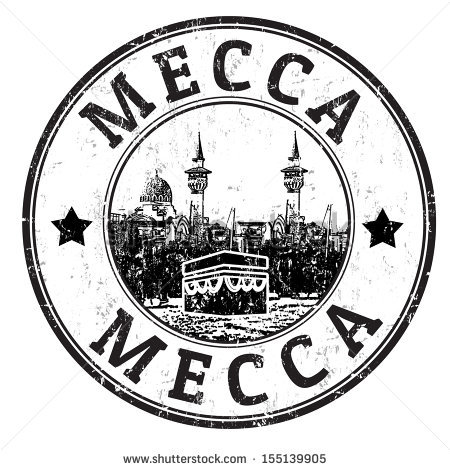 Kaaba
Clock Tower
[Speaker Notes: Mecca -Kabba is the holy shrine
Old medieval mosques
Largest clock tower in the world]
Geography effects Economy
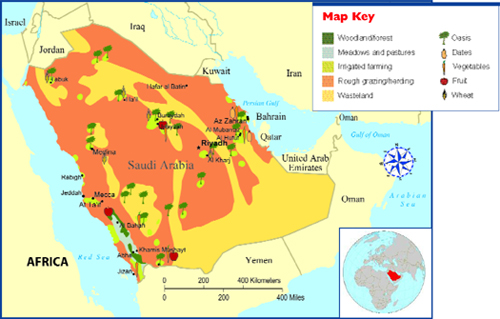 [Speaker Notes: Yellow:The desert is so harsh they labeled it wasteland
Red: harsh terrain and environment; potential for hardy grazing and herding 
Dark green: oasis - underground water 
Light green: they had efficient use of water available; irrigated farming 
Thanks to farming they have ability to harvest some fruits vegetables and wheat]
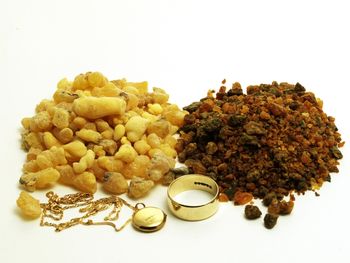 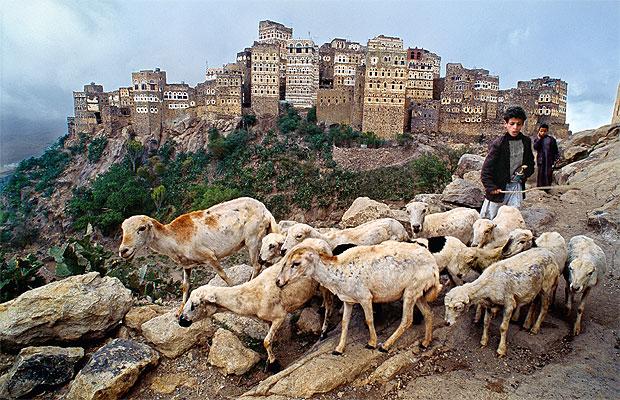 Frankincense
Dates
Coffee
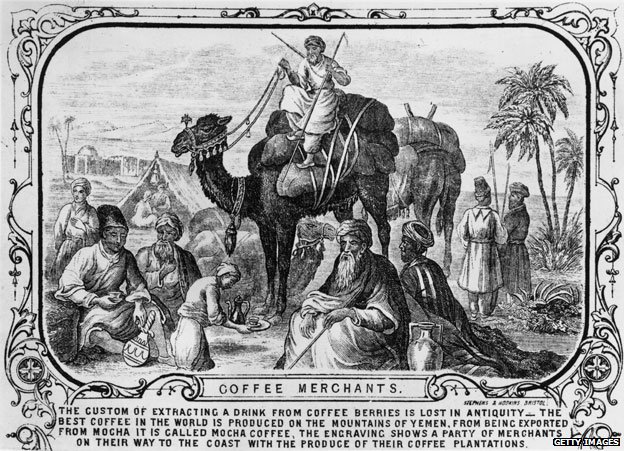 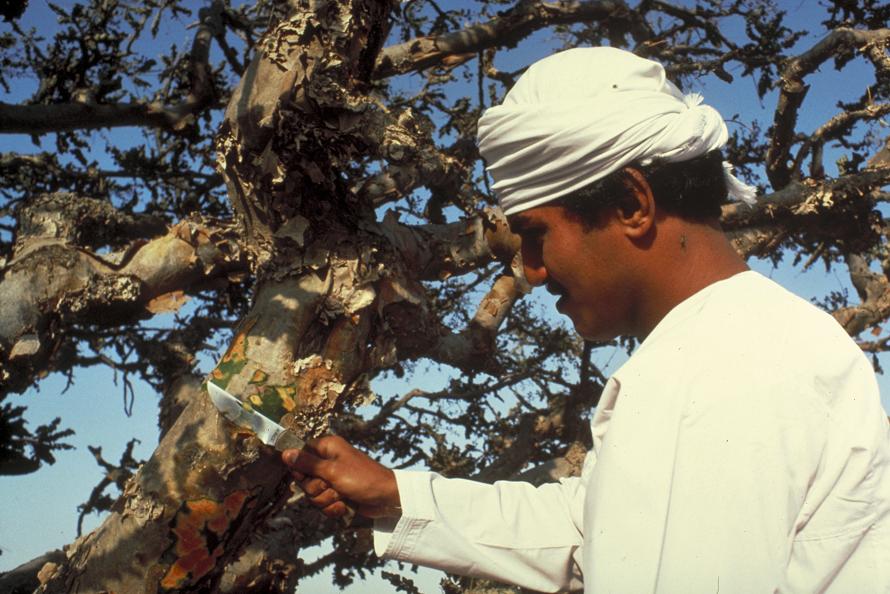 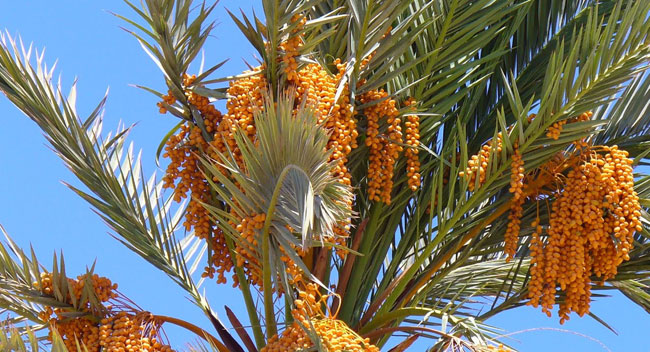 Goats
[Speaker Notes: Coffee: first known use; Arabic coffee trees on the Yemen coast
Dates: hardy fruit; easily dried, good travel food, high in sugar, good energy
Goats: hardier than sheep, produce meat, milk, cheese
Frankincense:  sap from tree, mentioned in Bible; healing properties, in old worth as much as gold, still sought after today, 5ml cost $60]
The Crossroads
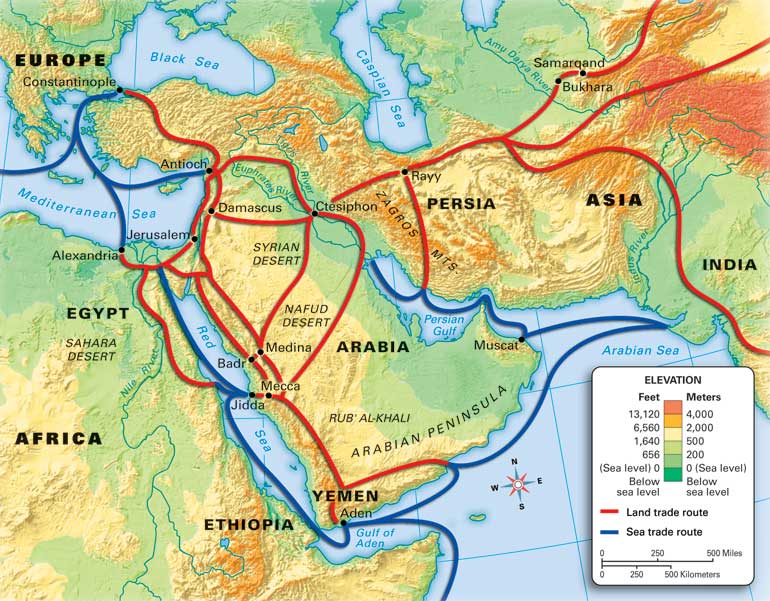 [Speaker Notes: In the middle of the Chinese empires, Indian, Persian, to East
And Egyptian, Roman, European nations to West]
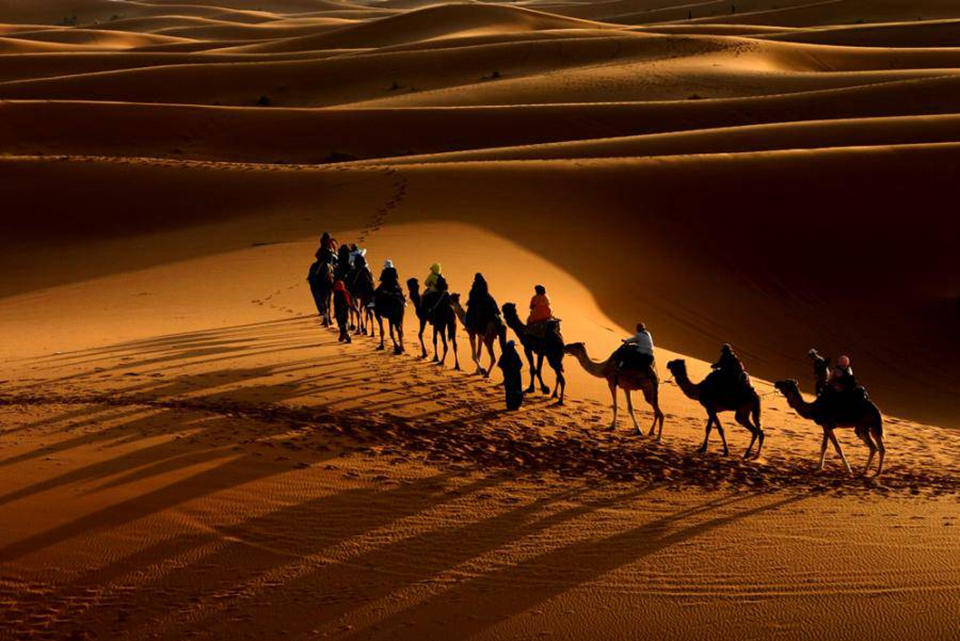 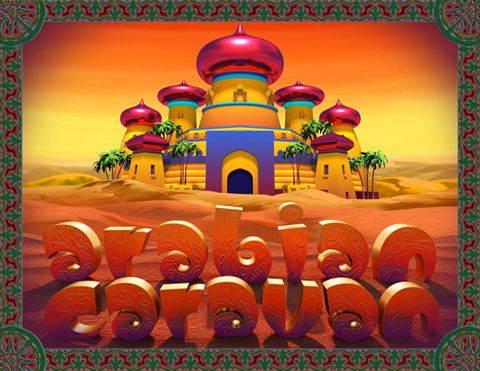 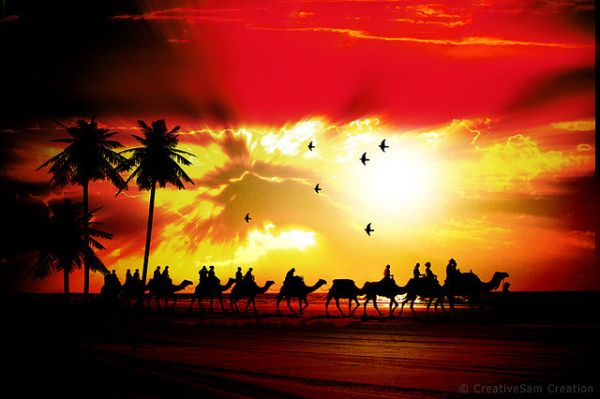 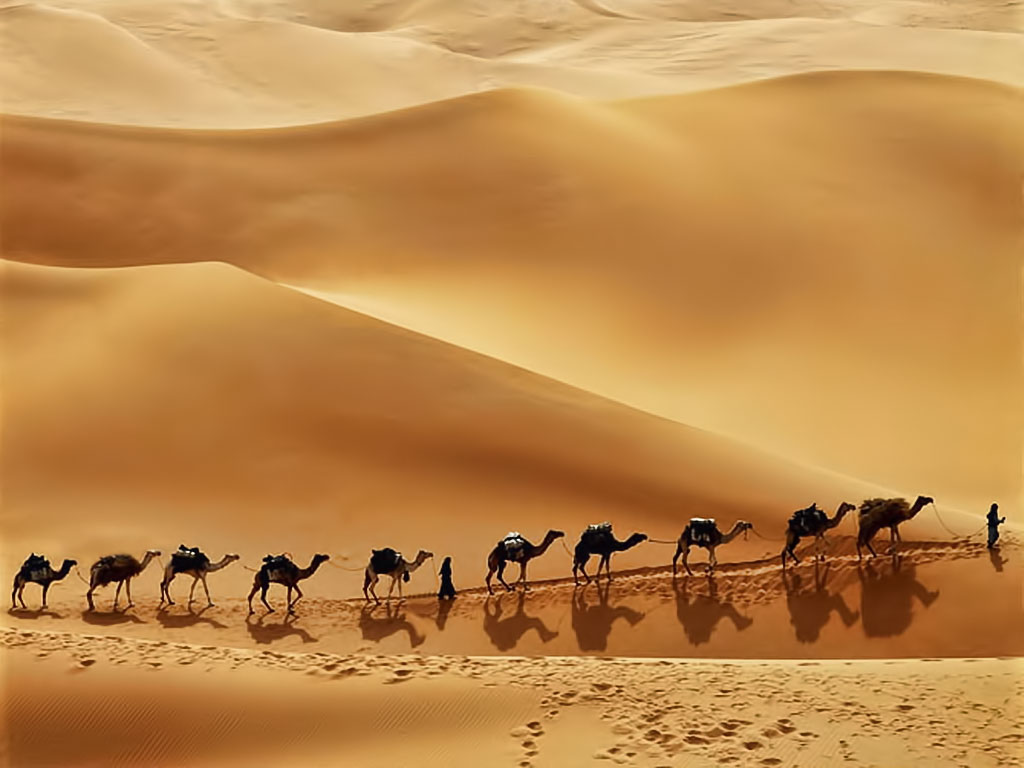 [Speaker Notes: The popular profession of ancient Islam was a merchant.
Not only did they transfer and trade goods but they knowledge To make their circumstances better.]